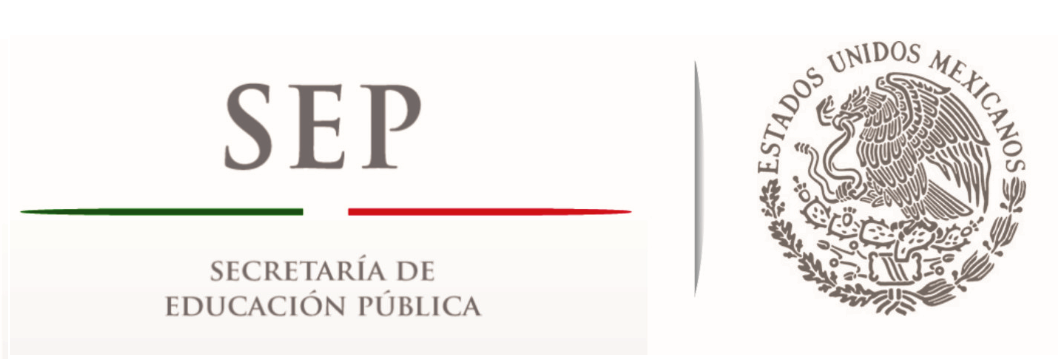 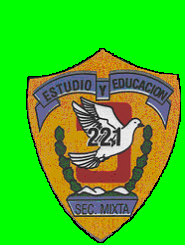 CICLO ESCOLAR  2018-2019
TLACAELEL  221  TURNO MATUTINO
NUEVO MODELO 
EDUCATIVO
CICLO 2018-2019
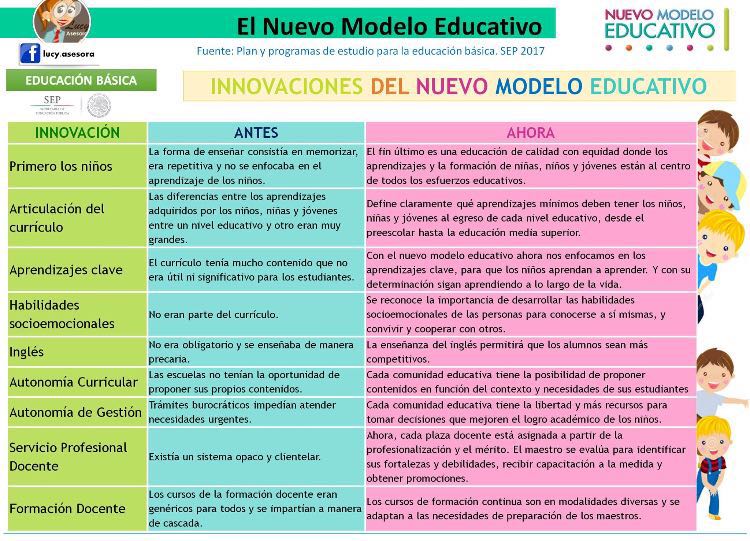 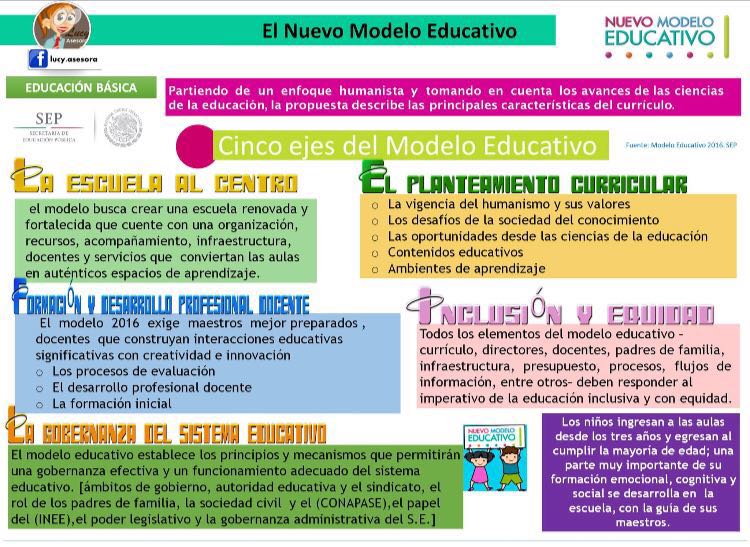 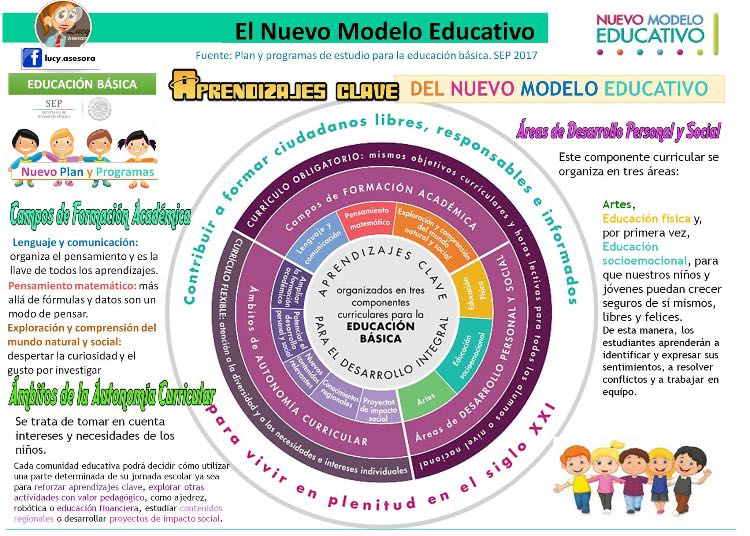 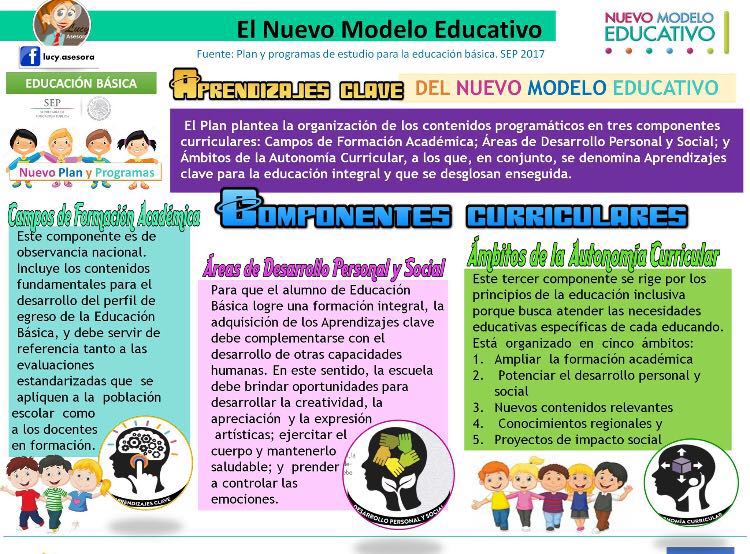 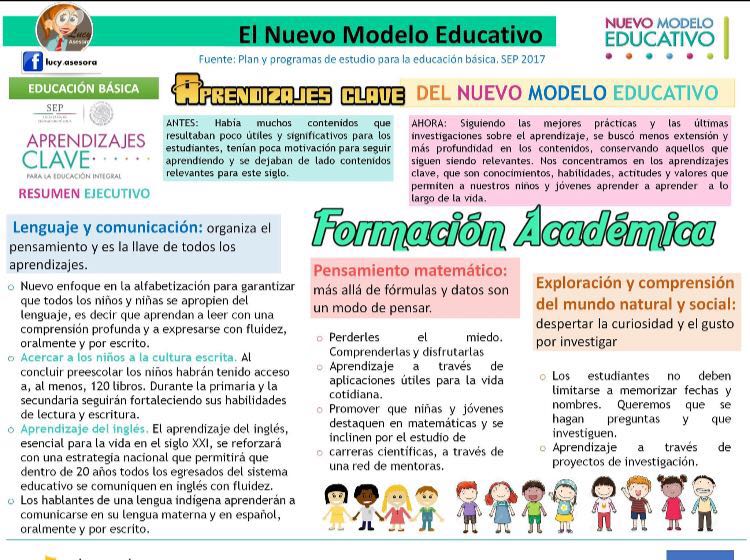 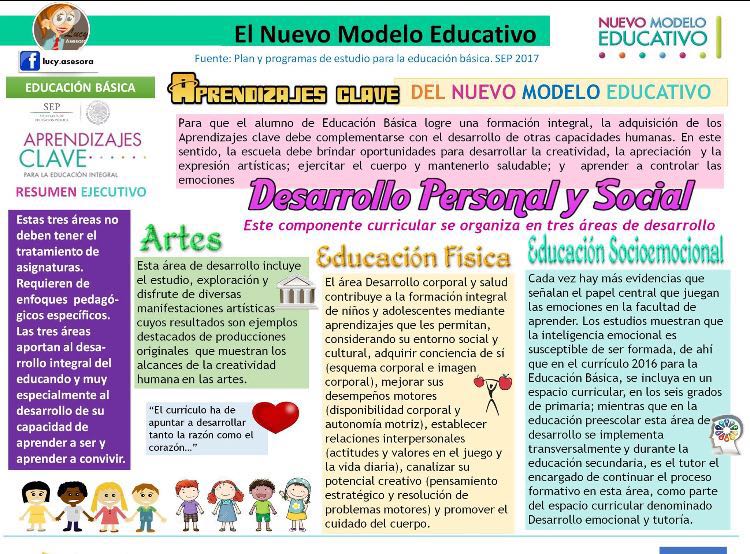 AUTONOMIA CURRICULAR
1.- CLUB: CREAR IMAGINAR Y ACTUAR
PROFRA. JIMENA MARQUEZ GARCIA
2.- CLUB: COCINA RICA Y NUTRITIVA
PROFRA. MA DE LOURDES FLORES JUAREZ
3.- CLUB: DISEÑO MI VIDEOJUEGO
PROFRA. JESSICA RUBI DOMINGUEZ VALLE
4.- CLUB: MINI EMPRENDEDORES
PROFR. ERNESTO GARCIA CERVANTES
5.- CLUB: GEOMETRIZARTE REGIONAL
PROFRA ELIZABETH VAZQUEZ OROZCO
6.- CLUB: EL VALOR DE LAS COSAS
PROFR. FRANCISCO JAVIER CALVO SANCHEZ
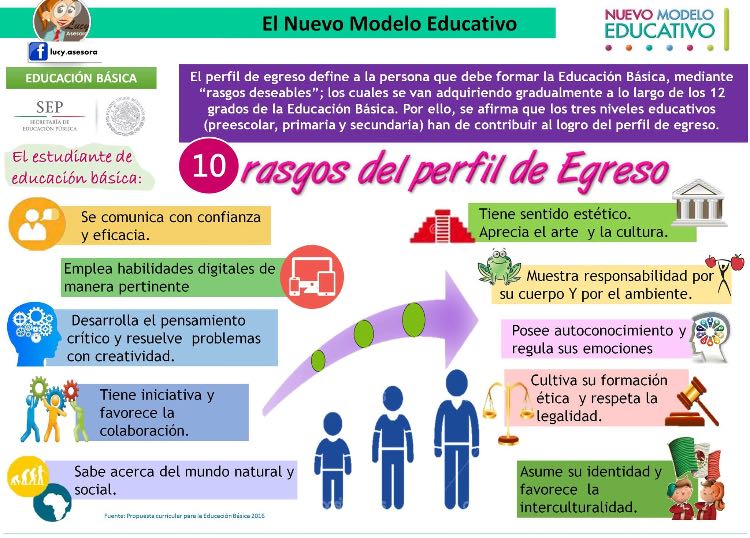 GRACIAS